25 лет Конституции 
Российской Федерации:
Конституционные права 
и обязанности
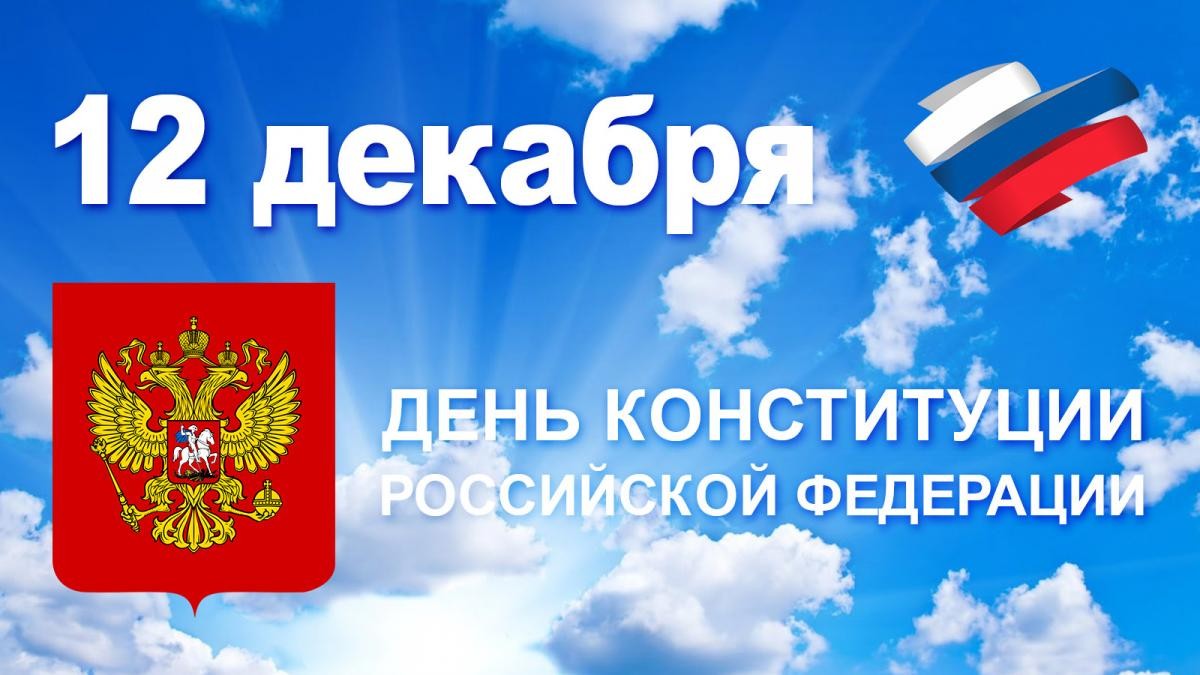 Работу выполнили: 
Юндина Анастасия Романовна,
Школьникова Татьяна Сергеевна 
ученицы 5 «б» класса
МБОУ СОШ № 5 г. Красный Сулин Ростовской области
История Конституции Российской Федерации
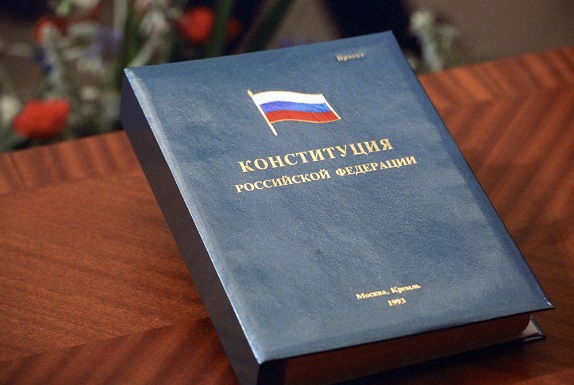 История Конституции Российской Федерации
Конституционные права человека
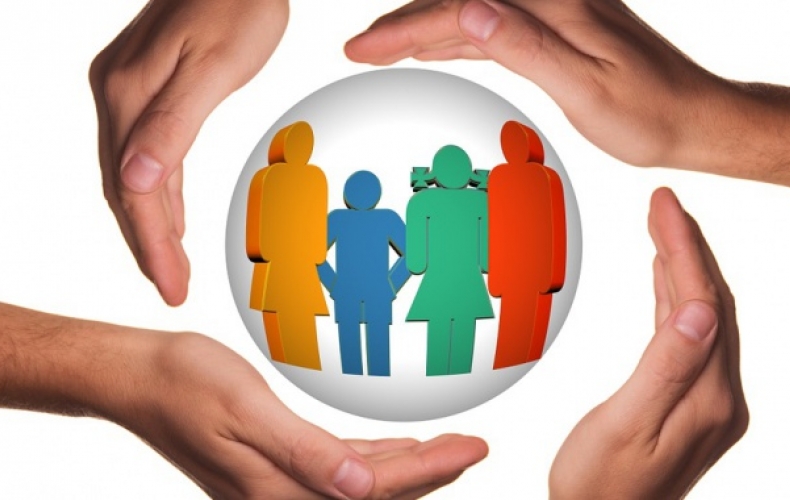 Права человека — такие правила, которые обеспечивают защиту достоинства и свободы каждого отдельного человека. В своей совокупности основные права образуют основу правового статуса личности.
Конституционные права человека прописаны во 2 главе Конституции Российской Федерации
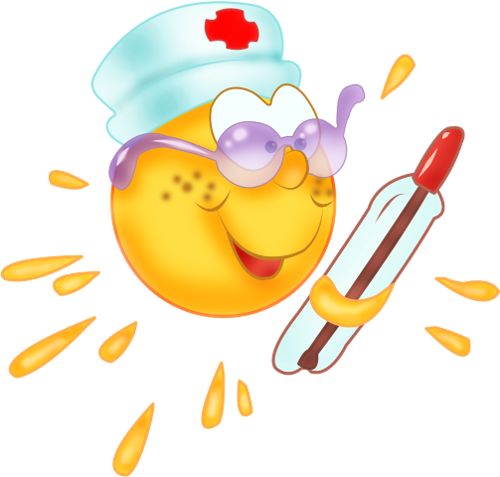 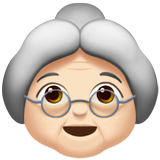 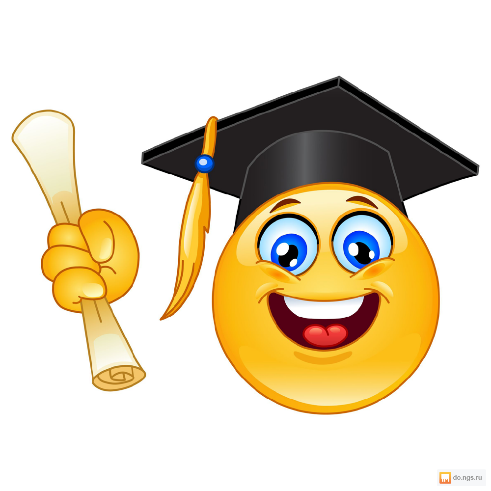 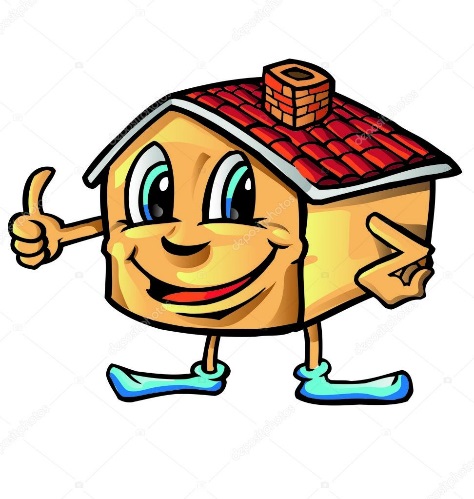 Конституционные права человека
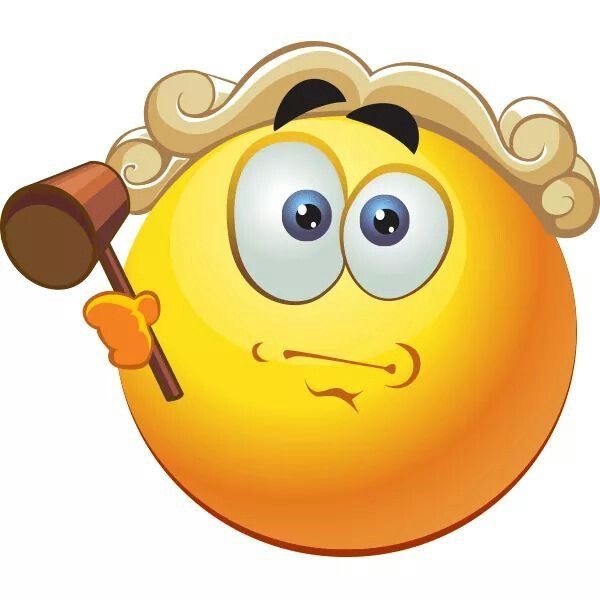 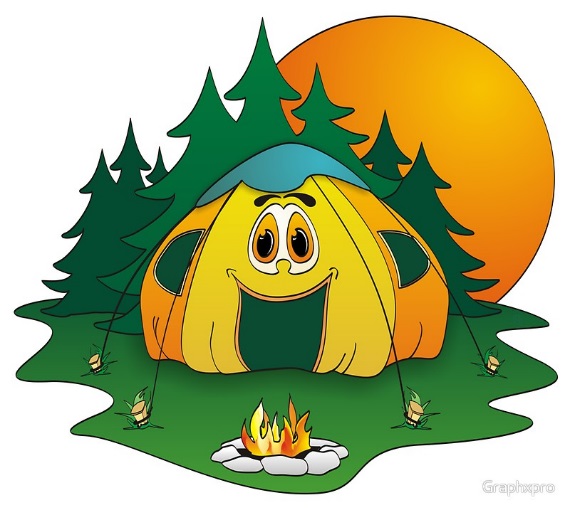 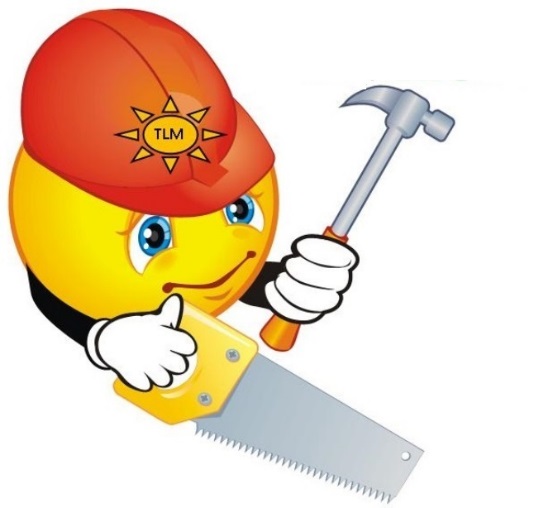 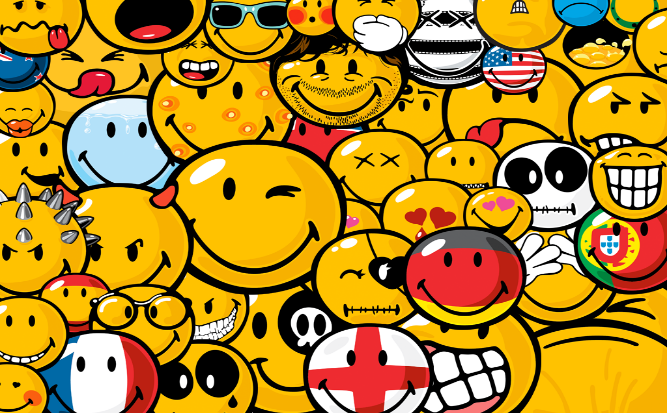 Конституционные права человека
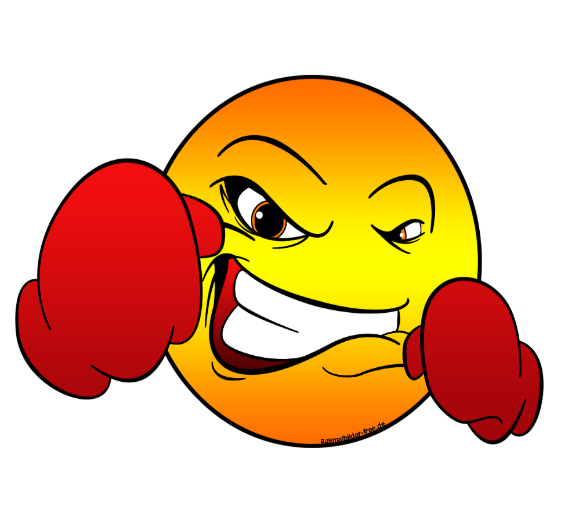 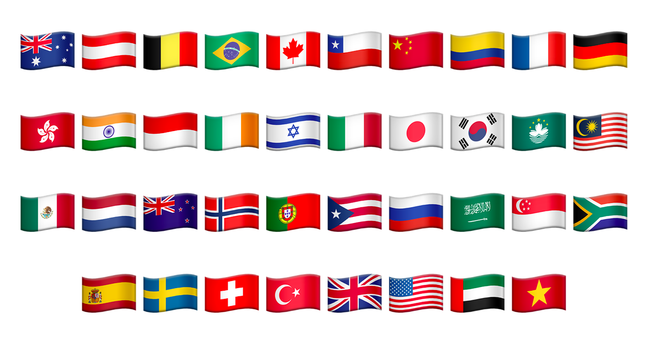 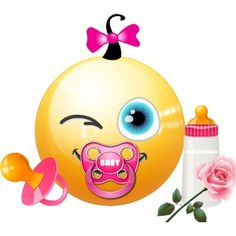 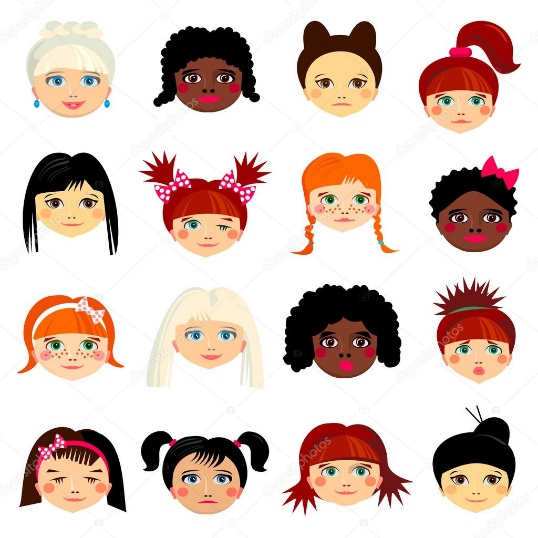 Конституция Российской Федерации
устанавливает обязанности человека. Не бывает прав без обязанностей!
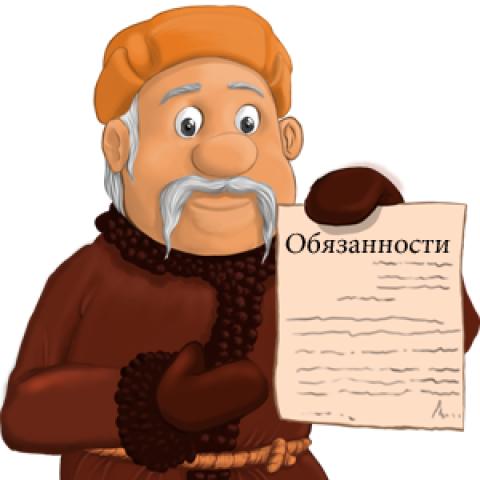 Обязанность - это мера общественно необходимого поведения человека, призванная вместе с правами и свободами обеспечивать баланс, устойчивость и динамизм правового регулирования.
Конституционные обязанности человека.
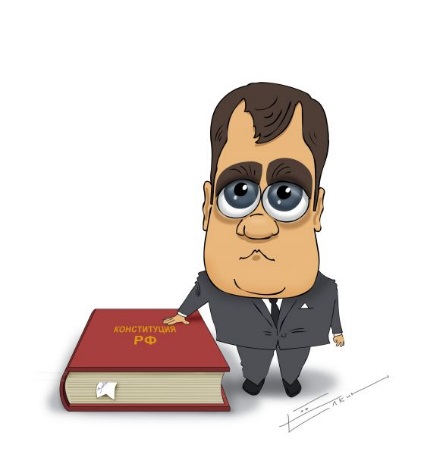 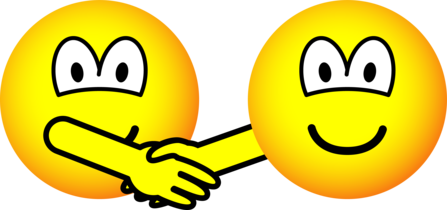 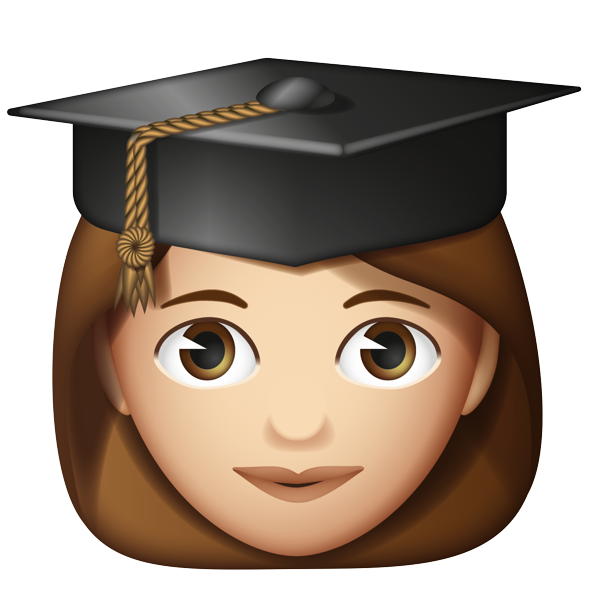 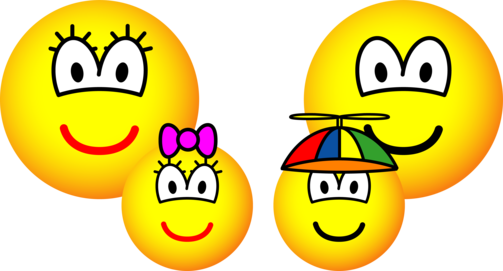 Конституционные обязанности человека.
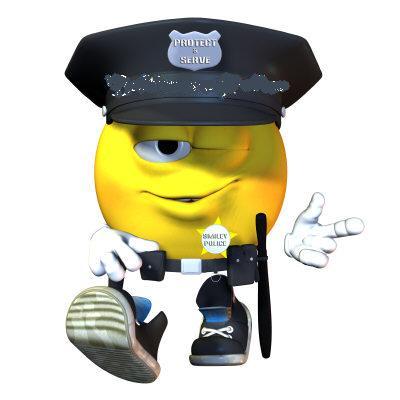 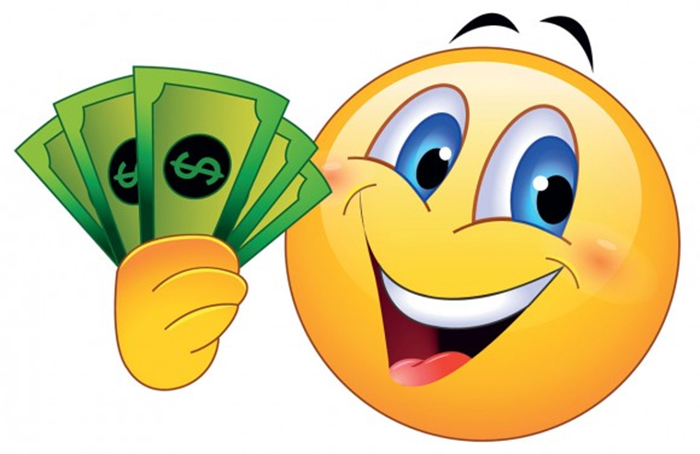 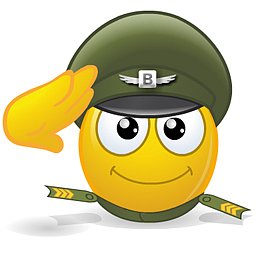 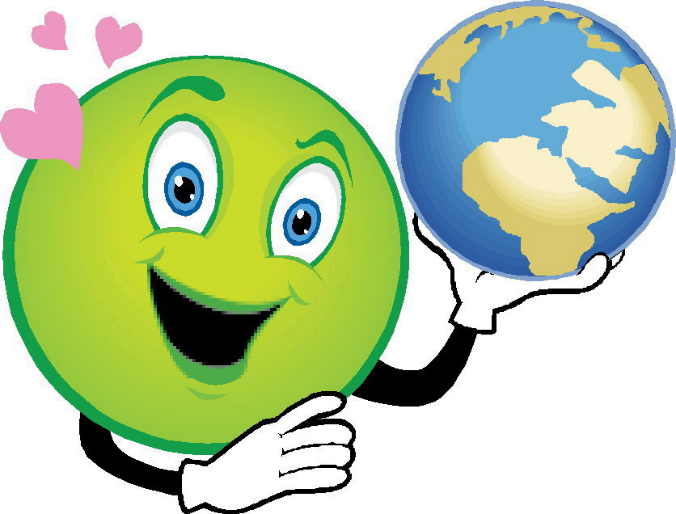 Конституция Российской Федерации гарантирует права человеку и гражданину. Государство обеспечивает гарантии соблюдения данных прав. Однако широк и круг обязанностей людей перед государством, которое вправе потребовать исполнение данных обязанностей каждым гражданином РФ.
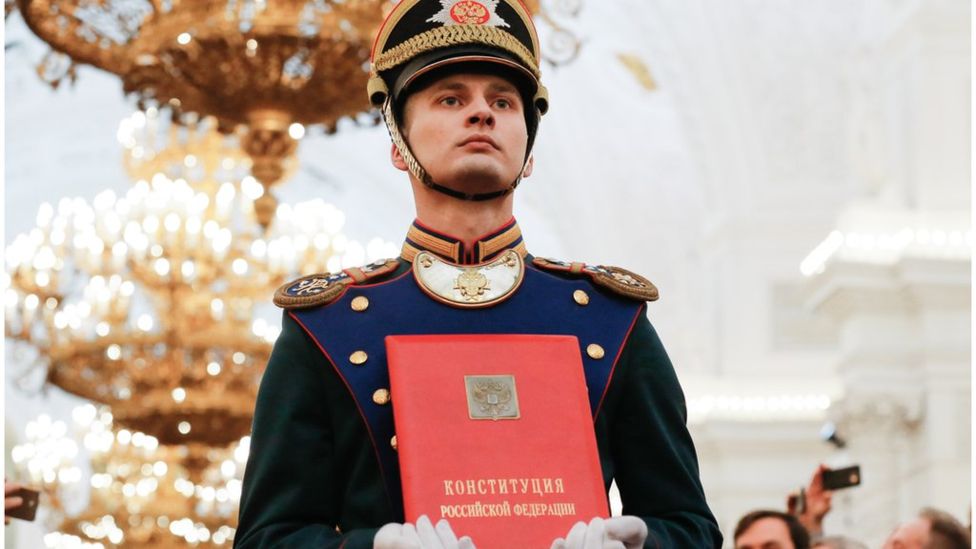 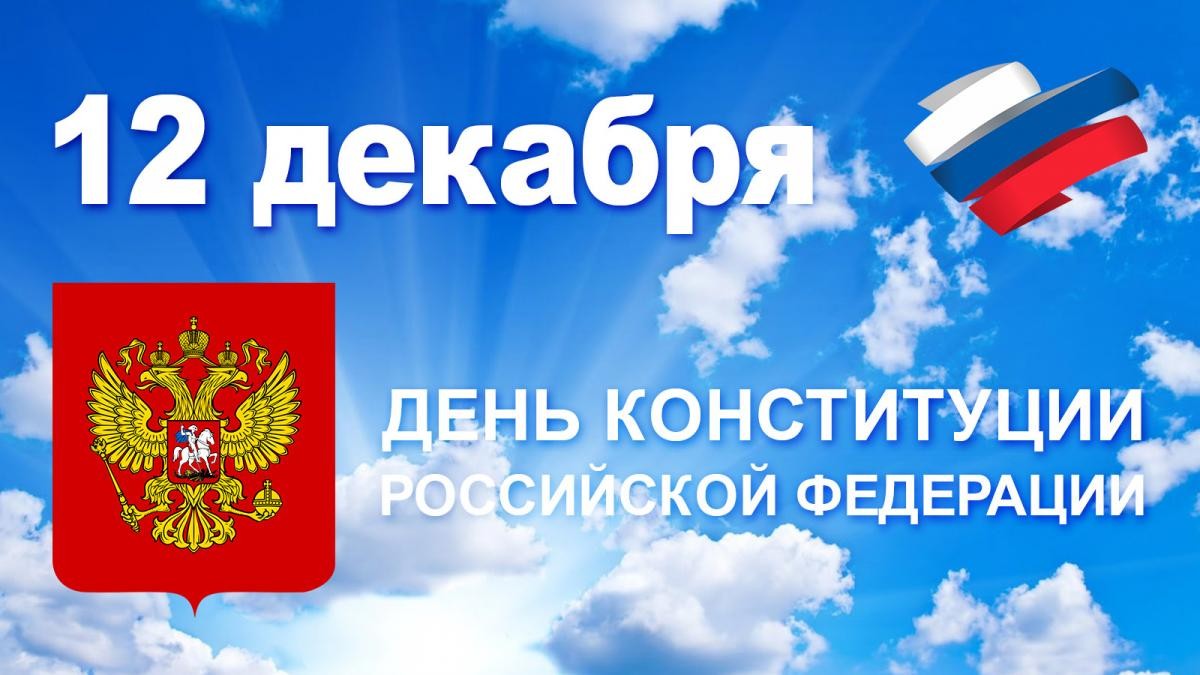 25 лет Конституции 
Российской Федерации!